ГБДОУ детский сад № 32 комбинированного вида 
Василеостровского района 
Санкт-Петербурга
«Ознакомление дошкольников с природными зонами в соответствии с ФОП ДО: «Смешанные и широколиственные леса» 
(Ознакомление дошкольников с 4-5 лет)
Воспитатель 
Баринова М.А
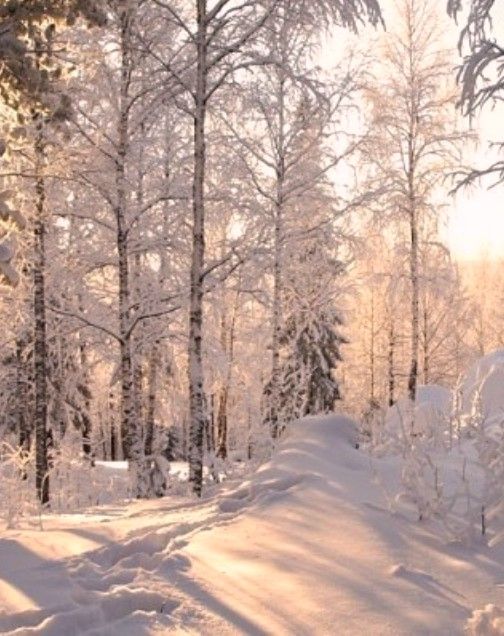 Смешанные леса
Смешанные леса состоят из хвойных и мелколиственных пород (ель, сосна, береза, осина). 
    Смешанные леса представляют собой природную зону хвойных и лиственных деревьев с примесью примерно 7% растений другого типа.
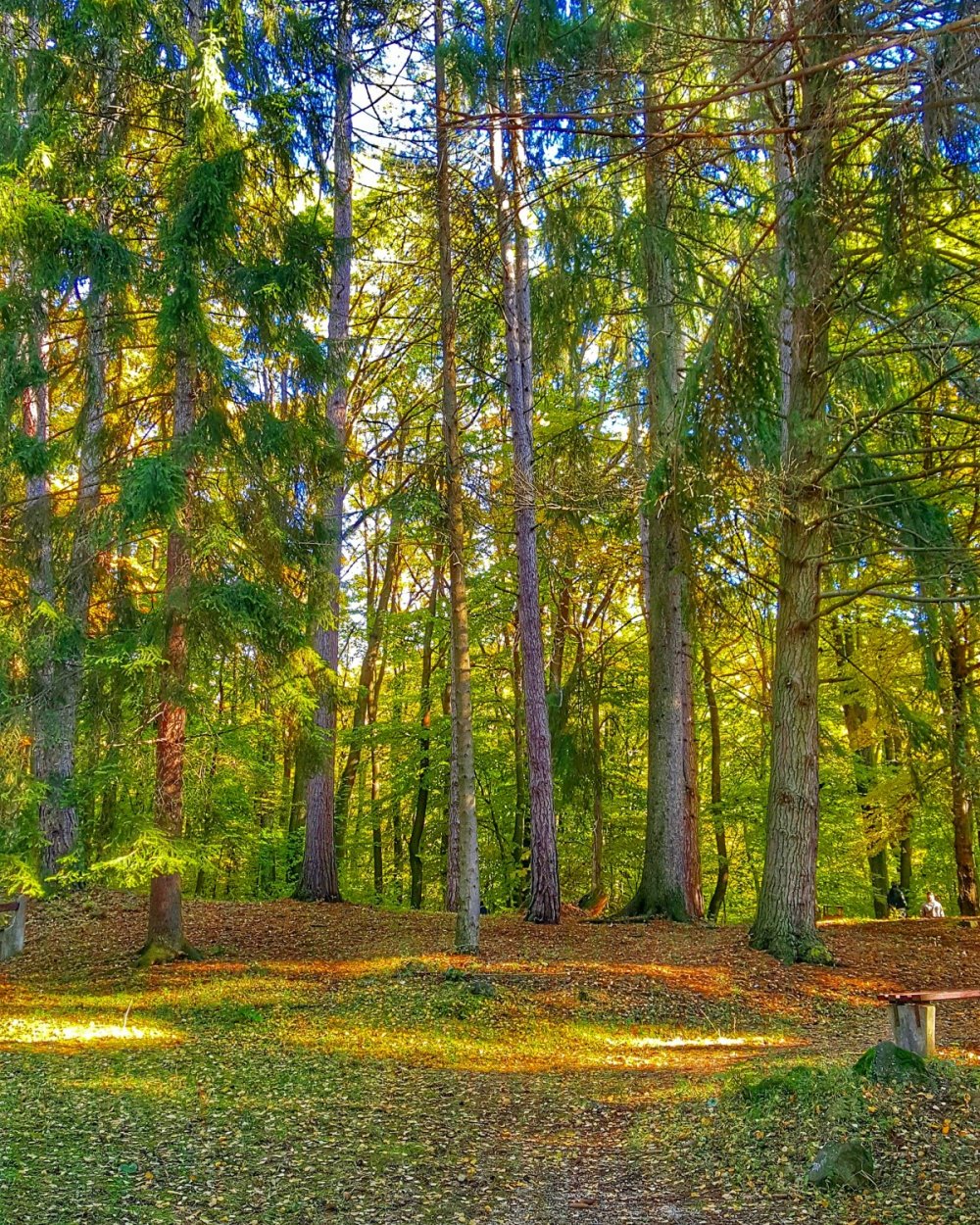 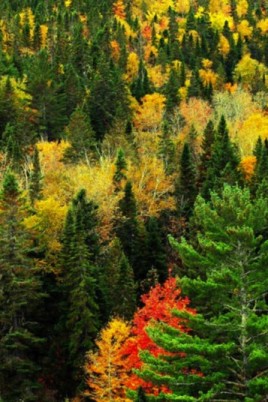 Сме́шанный лес —лес, характеризующийся смешиванием хвойных и лиственных древесных пород. 

Как правило, тёплое лето и относительно холодная и средняя по продолжительности зима.
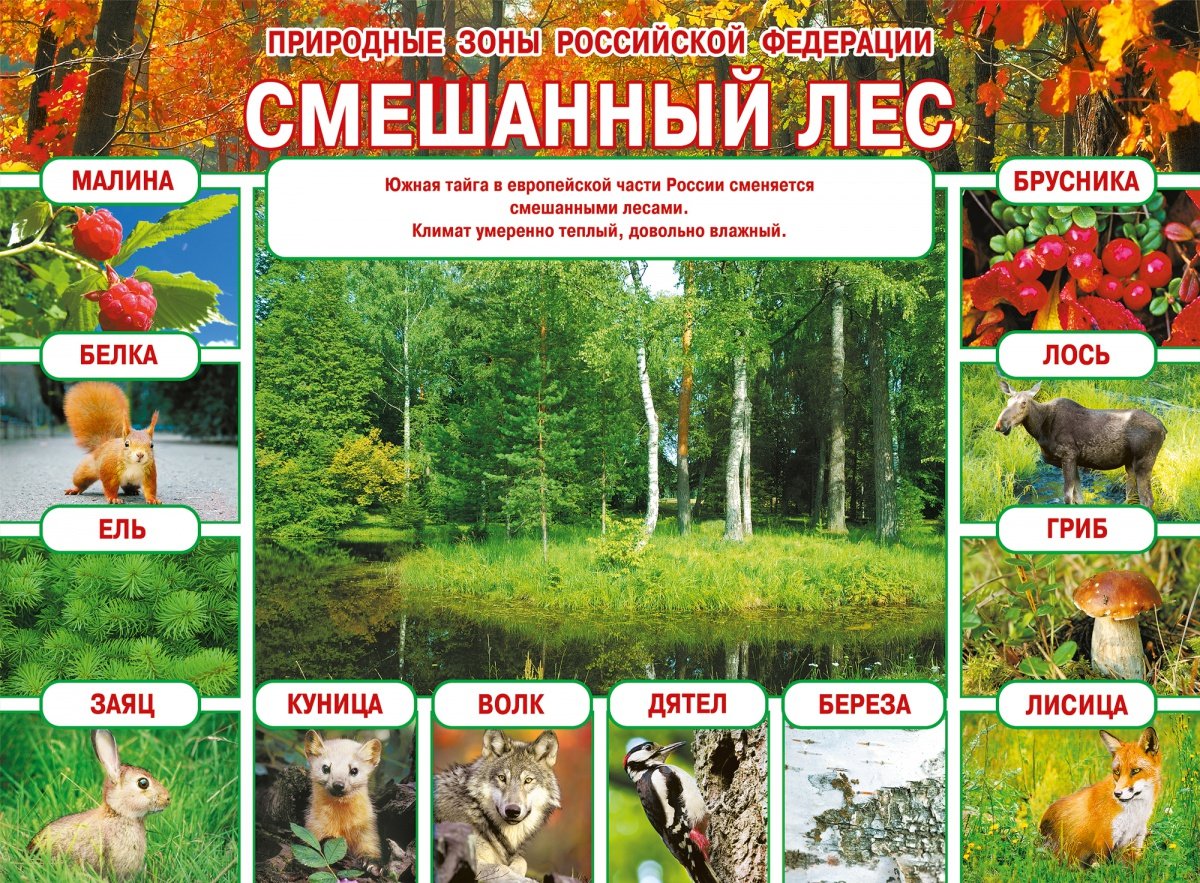 Широколиственные леса
Широколиственными лесами называют листопадные (летне-зеленые) деревья с широкими листовыми пластинами.
      Широколиственные леса состоят из дуба, липы, клена, вяза, ясеня, бука.
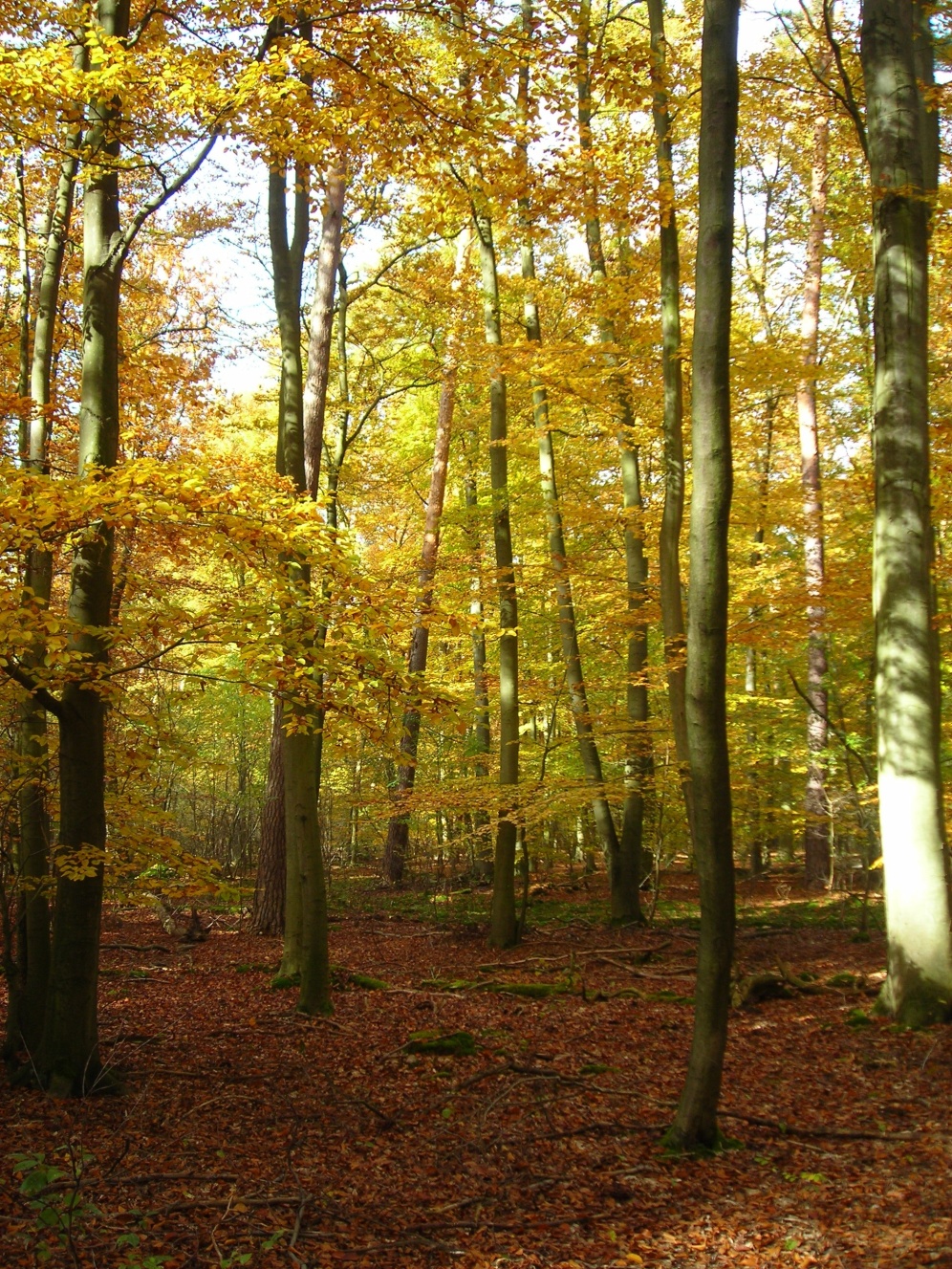 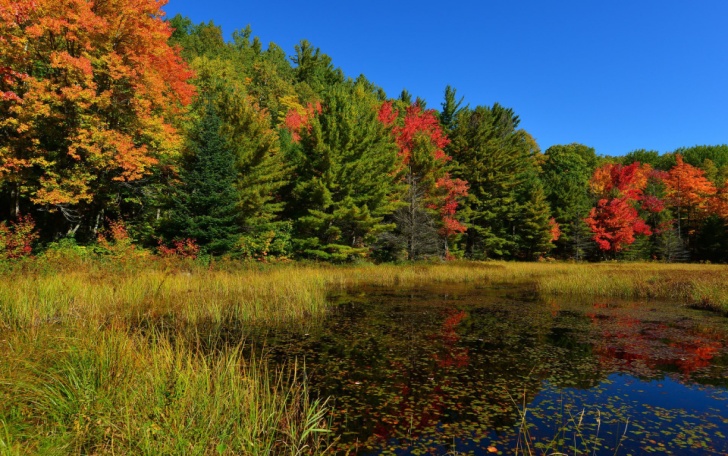 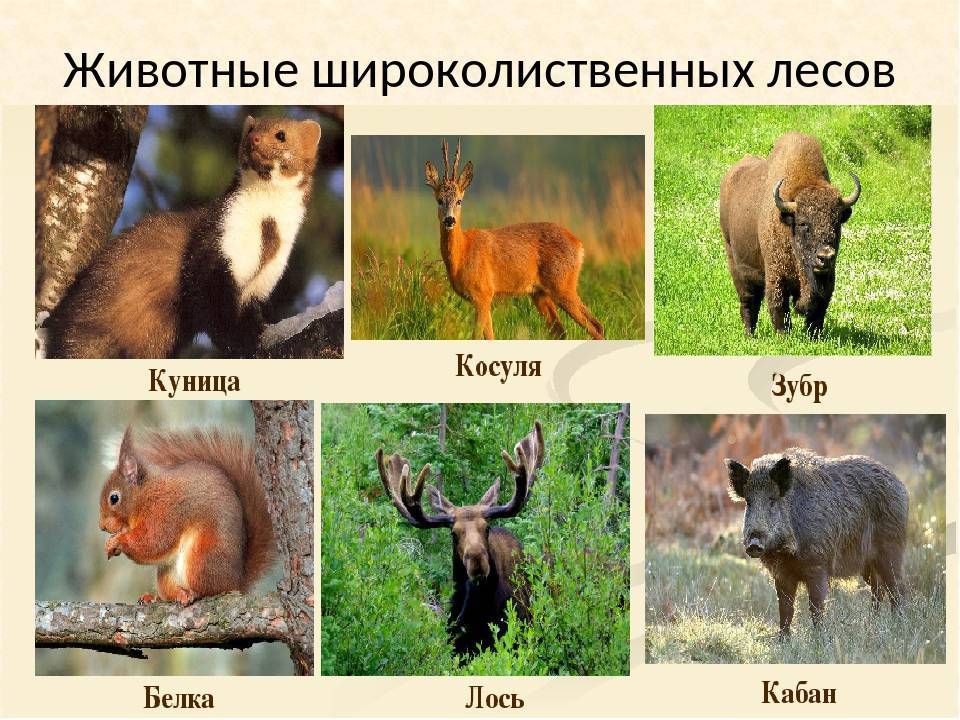 Сме́шанный лес (рисование)
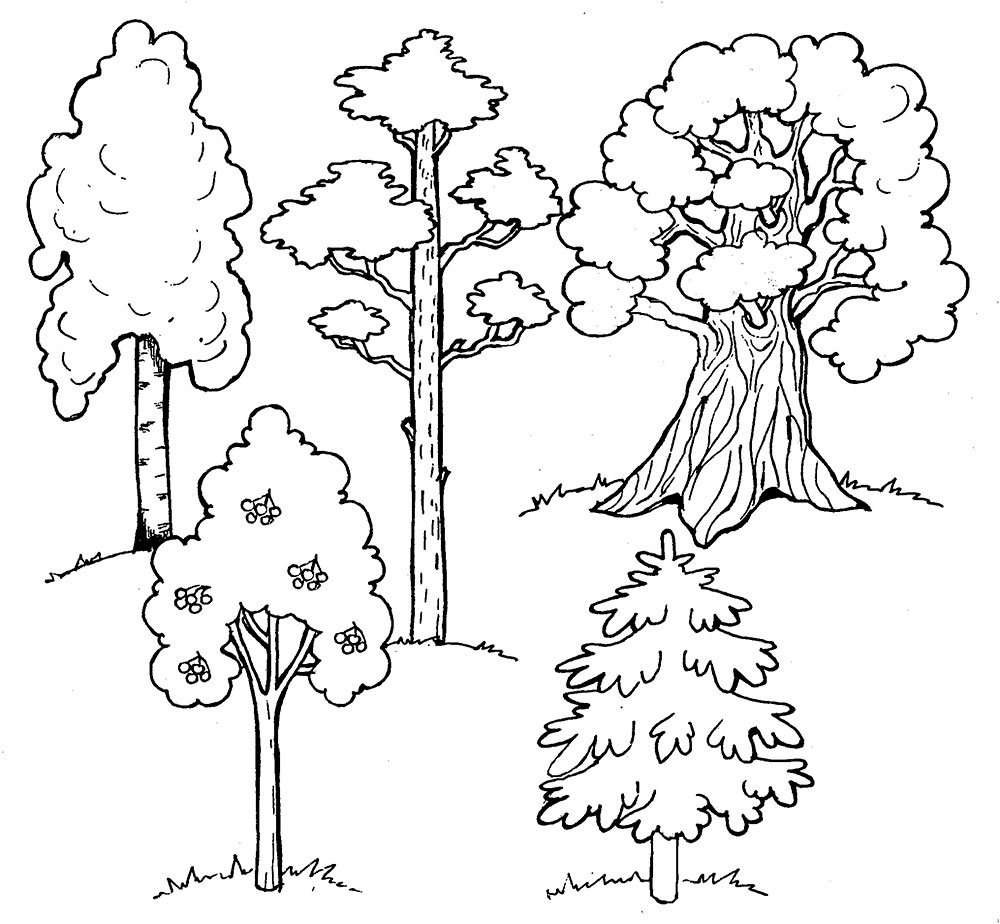 Широколиственный лес (рисование)
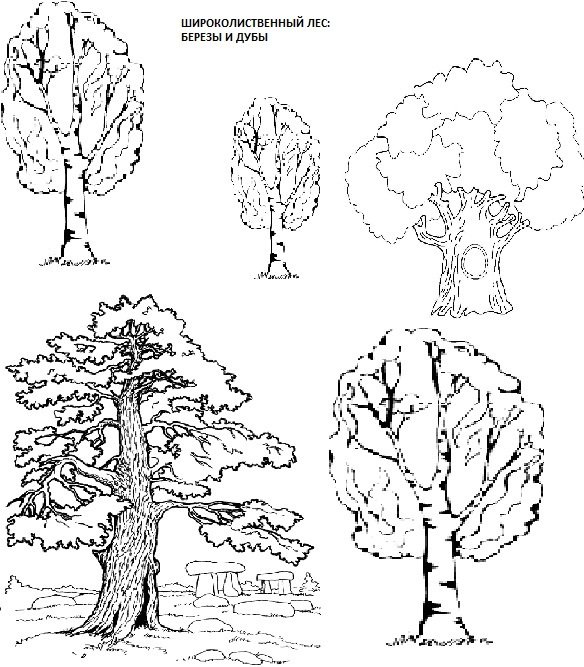